Teleconnection Pattern
and Modes of climate Variability
Oliver Elison Timm ATM 306 Fall 2016
Lecture 6
[Speaker Notes: Presentation slide for courses, classes, lectures et al.]
Objectives
Description of major teleconnection pattern and most widely discussed natural modes of climate variability
Methods used to describe modes of climate variability
Regional impacts (temperature, precipitation, extreme events)
(Aspects of predictions)
[Speaker Notes: Prognostic equation: 

A time derivative on the left hand side of the equation (change in wind, currents, or any other variable) is related to an instantaneous state of the system(e.g. pressure gradient)]
Objectives
Pacific sector:
Pacific - North American Pattern (PNA)
Pacific Decadal Oscillation (PDO)
Interdecadal Pacific Oscillation(IPO)
Atlantic sector:
North Atlantic Oscillation (NAO)
Atlantic Multidecadal Oscillation (AMO)
[Speaker Notes: Prognostic equation: 

A time derivative on the left hand side of the equation (change in wind, currents, or any other variable) is related to an instantaneous state of the system(e.g. pressure gradient)]
Measuring the ‘pulse’ of ENSO:
Use of time series indices to describe climate variability
Traditional indices rely on average temperature conditions in the tropical Pacific
(NINO 1,2, 3, 4 and NINO 3.4 indices)
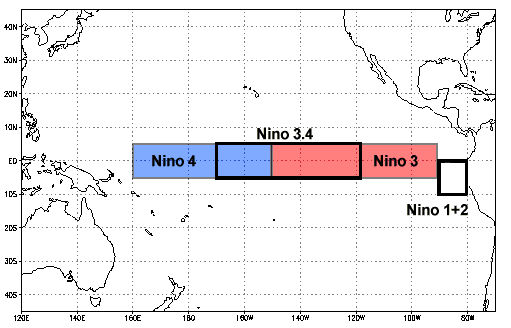 obtain monthly averaged SST data
get a reference ‘normal’ SST state (e.g. 30-yr average)
Calculated for each time step SST anomaly SSTA(t) =  SST(t) -Climatology 
(Do some temporal  smoothing, seasonal averaging etc)
Measuring the ‘pulse’ of ENSO:
Use of time series indices to describe climate variability
We have seen that ENSO is tightly linked to the atmosphere (sea level pressureanomalies, winds, rainfall). 
A new method of measuring ENSO variability makes use of these different ocean-atmosphere variables. 
With the aid of statistical methods all this information was combined into one index: Multivariate ENSO index (MEI).
Multivariate ENSO Index (up to Sept. 2015)
http://www.esrl.noaa.gov/psd/people/klaus.wolter/MEI/
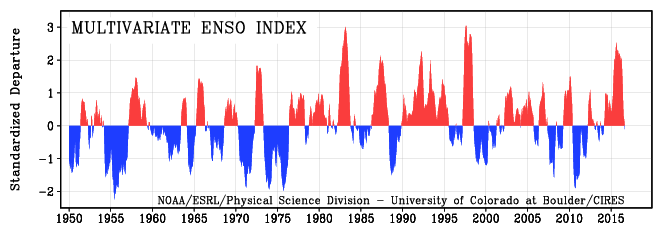 Index is based on 6 parameters relevant to phase of ENSO:
	
	sea level pressure		zonal and meridional wind at surface
	sea surface temperature	air temperature
	cloudiness
Multivariate ENSO Index (up to Sept. 2015)
http://www.esrl.noaa.gov/psd/people/klaus.wolter/MEI/
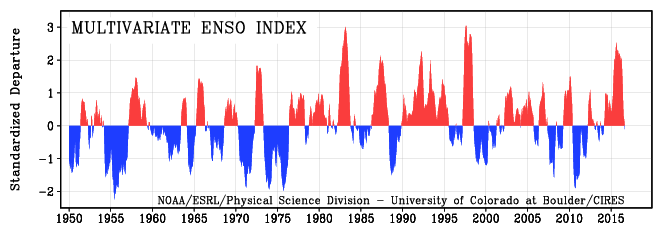 August 2016:
MEI= -0.10
Index is based on 6 parameters relevant to phase of ENSO:
	
	sea level pressure		zonal and meridional wind at surface
	sea surface temperature	air temperature
	cloudiness
Measuring the impacts of ENSO in remoteregions such as the US, Africa, or Antarctica
Studying the impact of ENSO on the global climate
Observation-based statistical analysis methods:

With the index for ENSO variability we can compare
temperature, precipitation timeseries from all parts of the world with the ENSO index.
Model-based analysis of ENSO impacts:

Global climate models (the standard term is “General Circulation Model”, GCM) can be used to study:
How does the atmosphere respond to a prescribed SST anomaly typical for El Nino or La Nina events
Coupled ocean-atmosphere modelsThese models generate their own ENSO variability => allows for statistical analysis in same way as with observations
Mechanisms for Remote Impacts of ENSO variability
Teleconnections
Mechanisms for remote impacts
Latent heating associated with tropical precipitation anomalies excites waves in the atmosphere:
Atmospheric equatorial Kelvin and Rossby waves propagate zonally.  
Associated subsidence warms troposphere and suppresses precipitation
Rossby waves can also propagate into extratropics (especially in winter) causing large-scale circulation anomalies which impact weather. 
(Note that propagation requires a westerly mean flow and the relevant Rossby waves have an eastward group velocity)
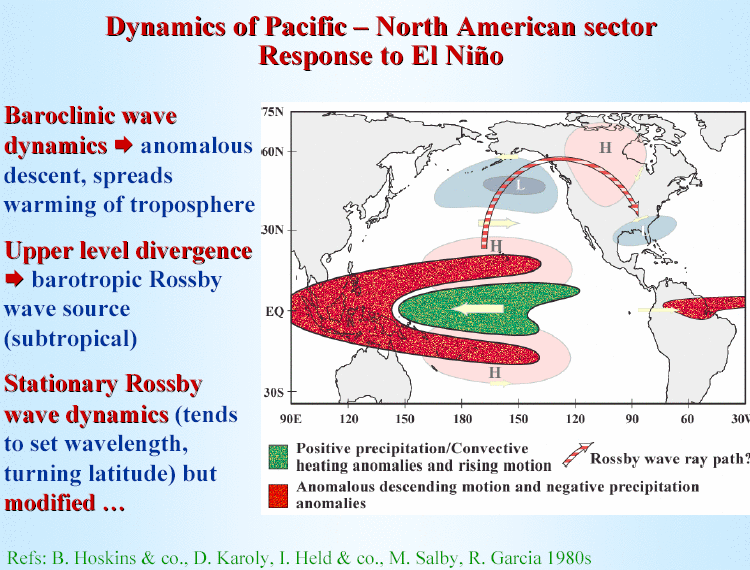 Source: D. Neelin
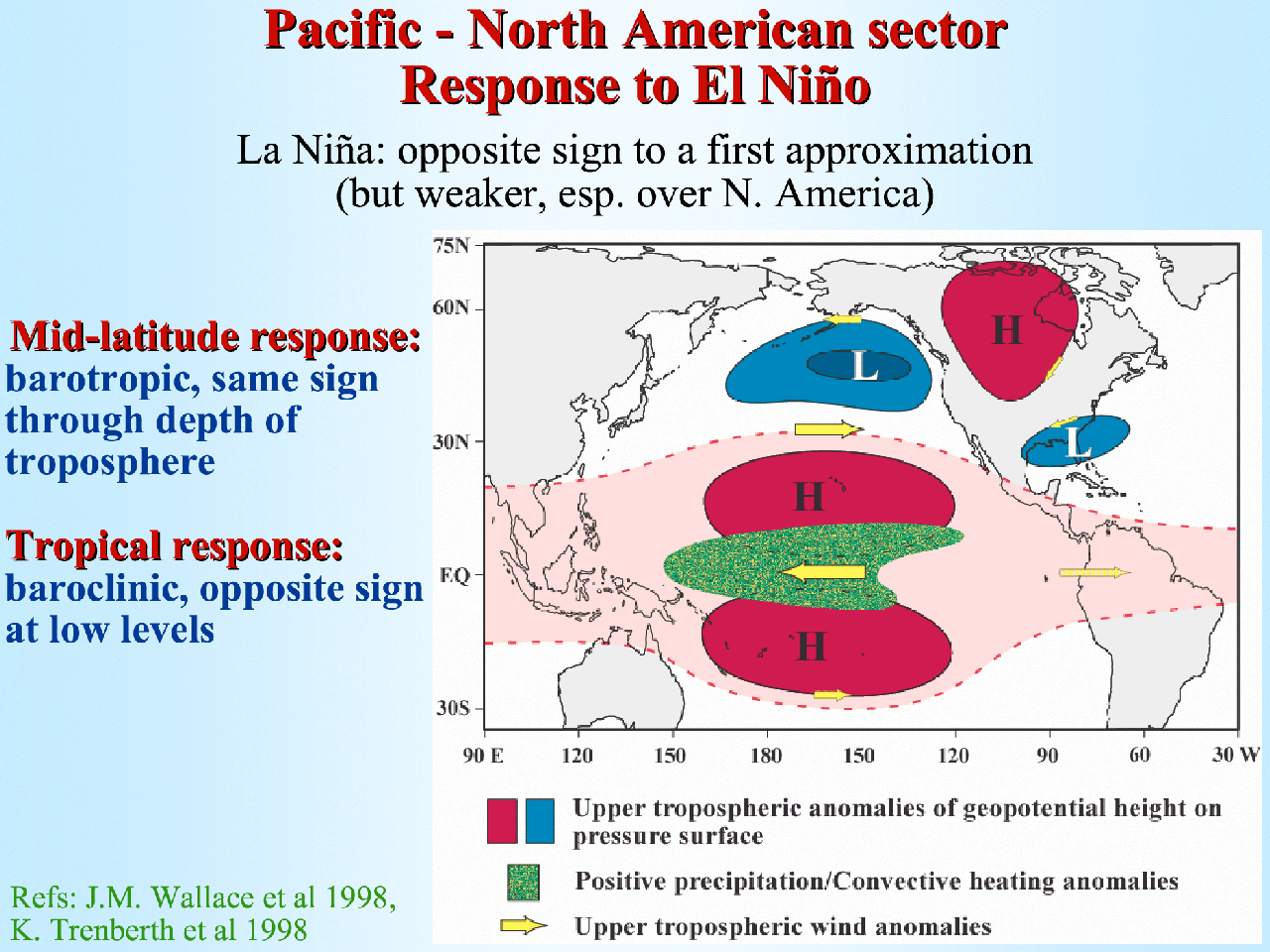 Source: D. Neelin
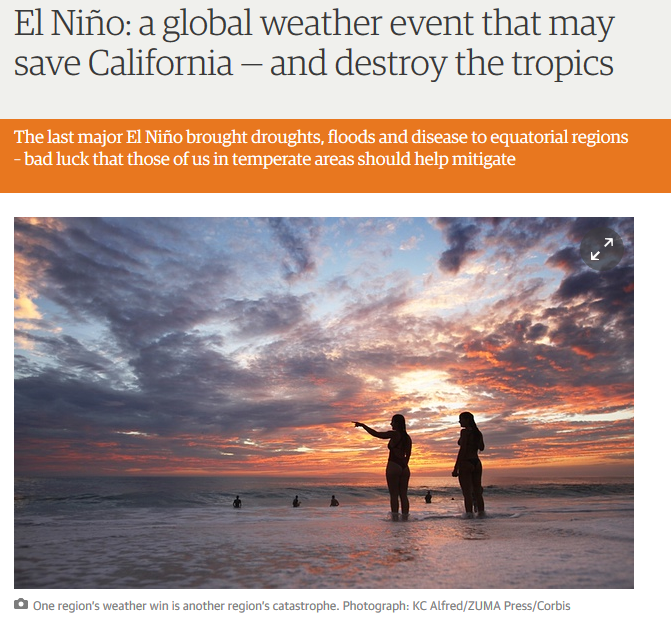 Anticipated 
teleconnections
make headlines in 
news media (a blog commented in fall 2015 on the 
upcoming El Nino)
What about the daily weather in the mid-latitudes? Does it really care about the tropics?
Remember that El Nino and La Nina events develop over months, usually peak in their amplitude during the months Dec-Feb, and then decay thereafter.

But the mid-latitude weather is highly variable in daily to weekly time scales.
Daily weather maps dominated by transient waves and eddies
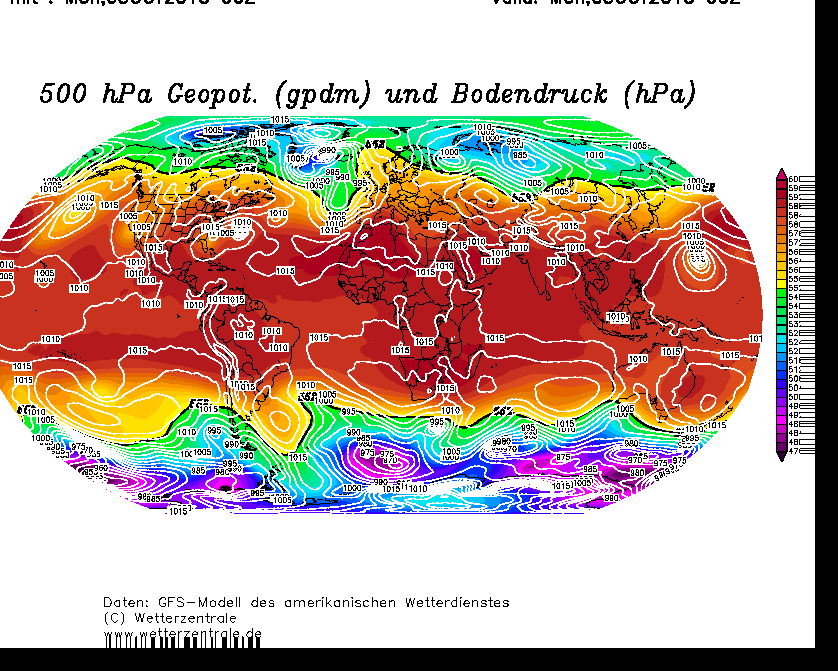 500hPa Geopotential height (colors) and sea level pressure
Daily weather maps dominated by transient waves and eddies
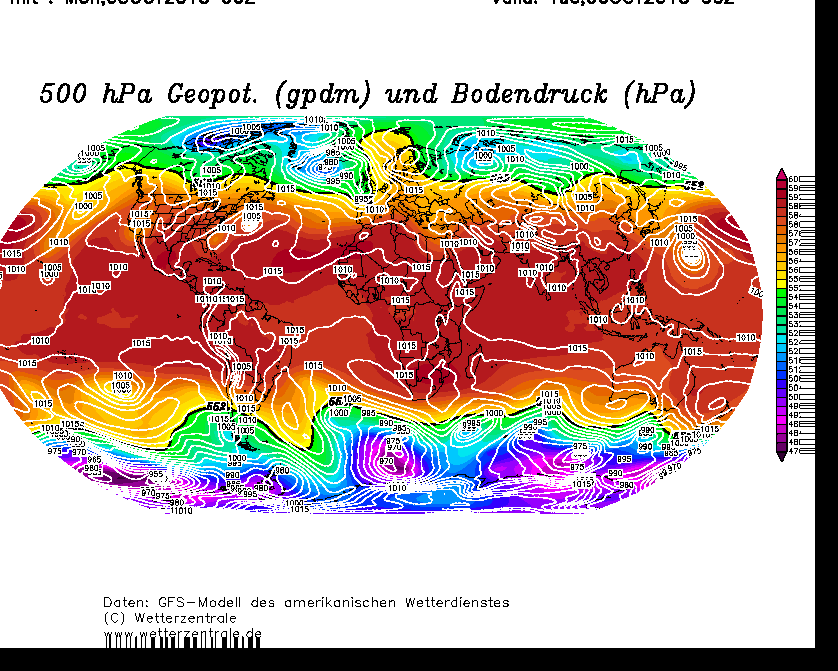 500hPa Geopotential height (colors) and sea level pressure
+24h
Daily weather maps dominated by transient waves and eddies
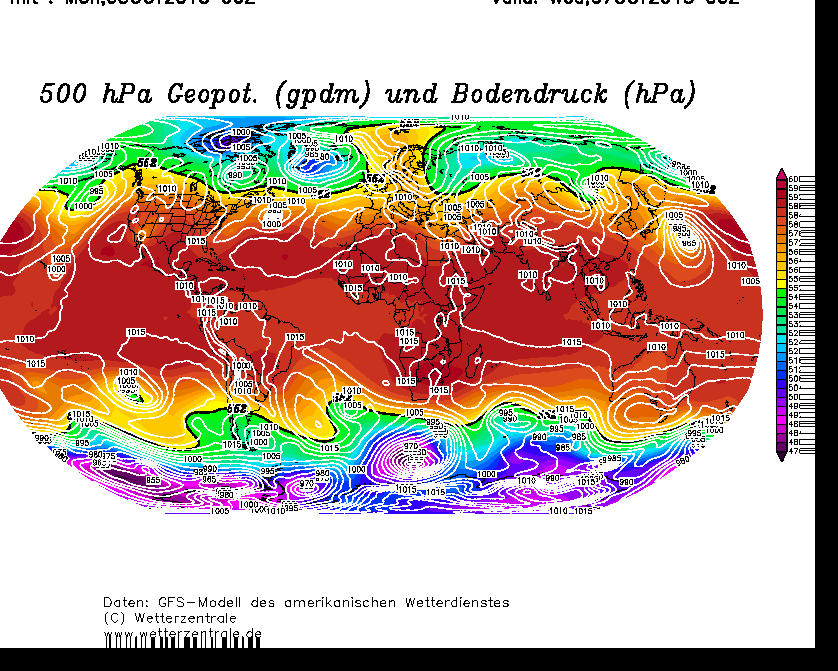 500hPa Geopotential height (colors) and sea level pressure
+48h
Daily weather maps dominated by transient waves and eddies
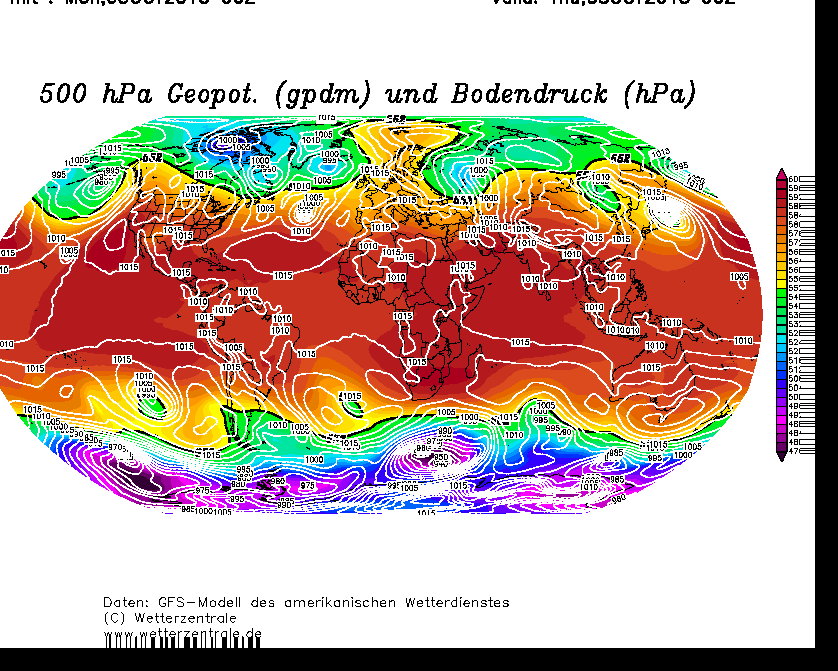 500hPa Geopotential height (colors) and sea level pressure
+72h
Daily weather maps dominated by transient waves and eddies
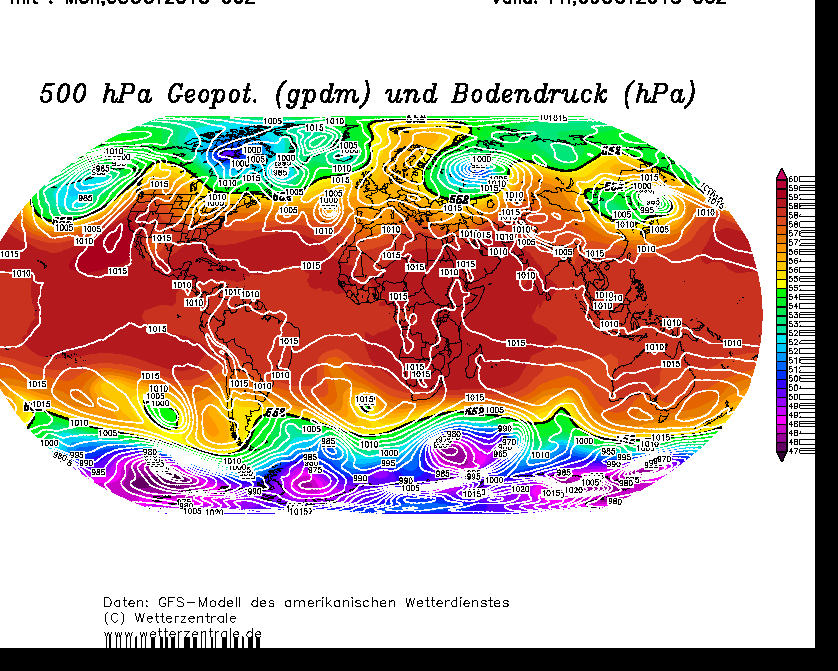 500hPa Geopotential height (colors) and sea level pressure
+96h
Daily weather maps dominated by transient waves and eddies
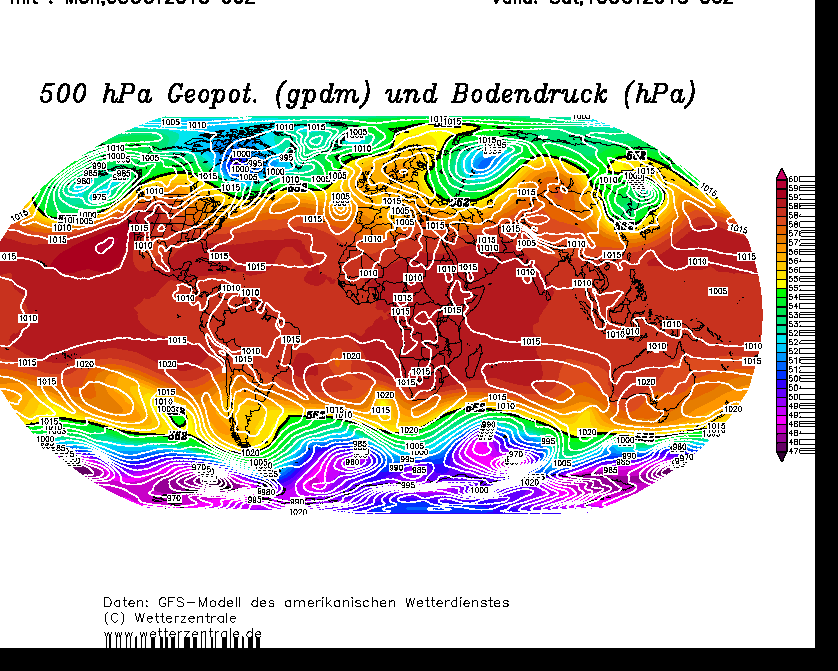 500hPa Geopotential height (colors) and sea level pressure
+120h
Daily weather maps dominated by transient waves and eddies
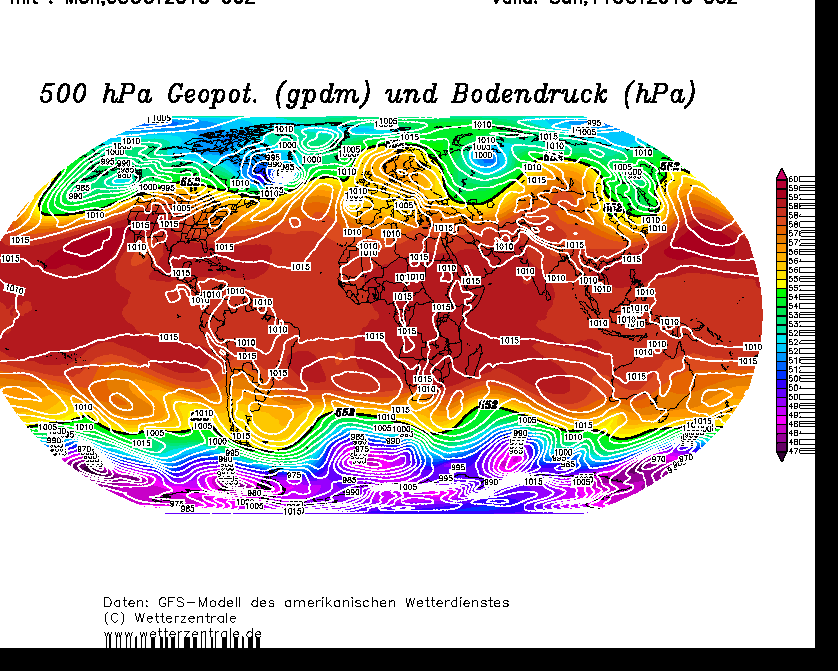 500hPa Geopotential height (colors) and sea level pressure
+144h
Tip: You can see the synoptic weather variability nicely on the web page of Alicia Bently (PhD student at DAES)
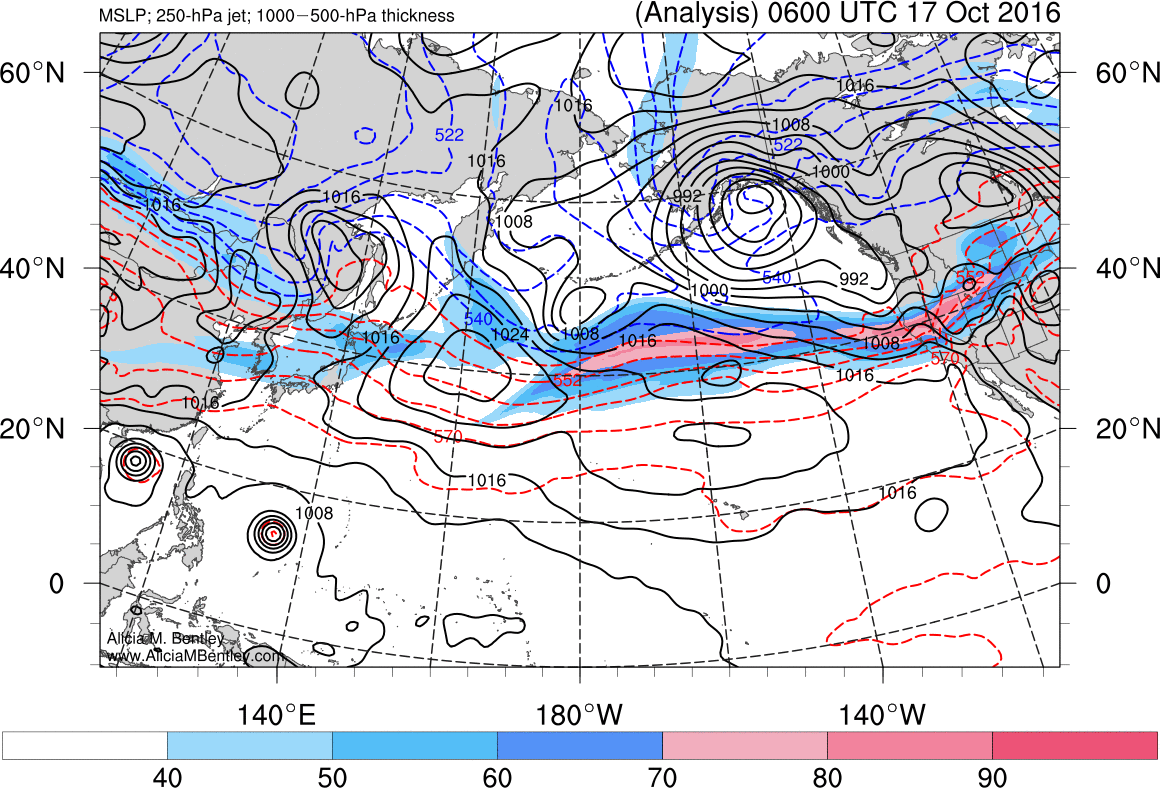 Homepage of Alicia Bentley
(PhD student
at DAES)
Shown here
is pressure at sea level
wind jet at 250hPa
(color shading)
Seasonal mean statistics
Daily weather maps dominated by transient waves and eddies
El Nino related SST anomalies in the tropics last over entire seasons

Teleconnections and climatic anomalies show up in the seasonal average conditions:
Typical seasonal averages used in the study of climate variability:
Dec-Jan-Feb (DJF), Mar-Apr-May (MAM)
Jun-Jul-Aug (JJA), (Sep-Oct-Nov) (SON)
Climate variability is then studied in terms of seasonal anomalies with respect to a long-term (usually 30-year or longer) average  
(current NOAA climate norms are defined as average 1981-2010)
Mechanisms for remote impacts
A constant excitation of Rossby waves
in the central tropical Pacific over a season
→ a stationary wave train forms 
troughs and ridges at preferred geographical locations
→ seasonal mean circulation anomalies
→ regions with warmer  and colder than normal conditions and more or less than average rainfall
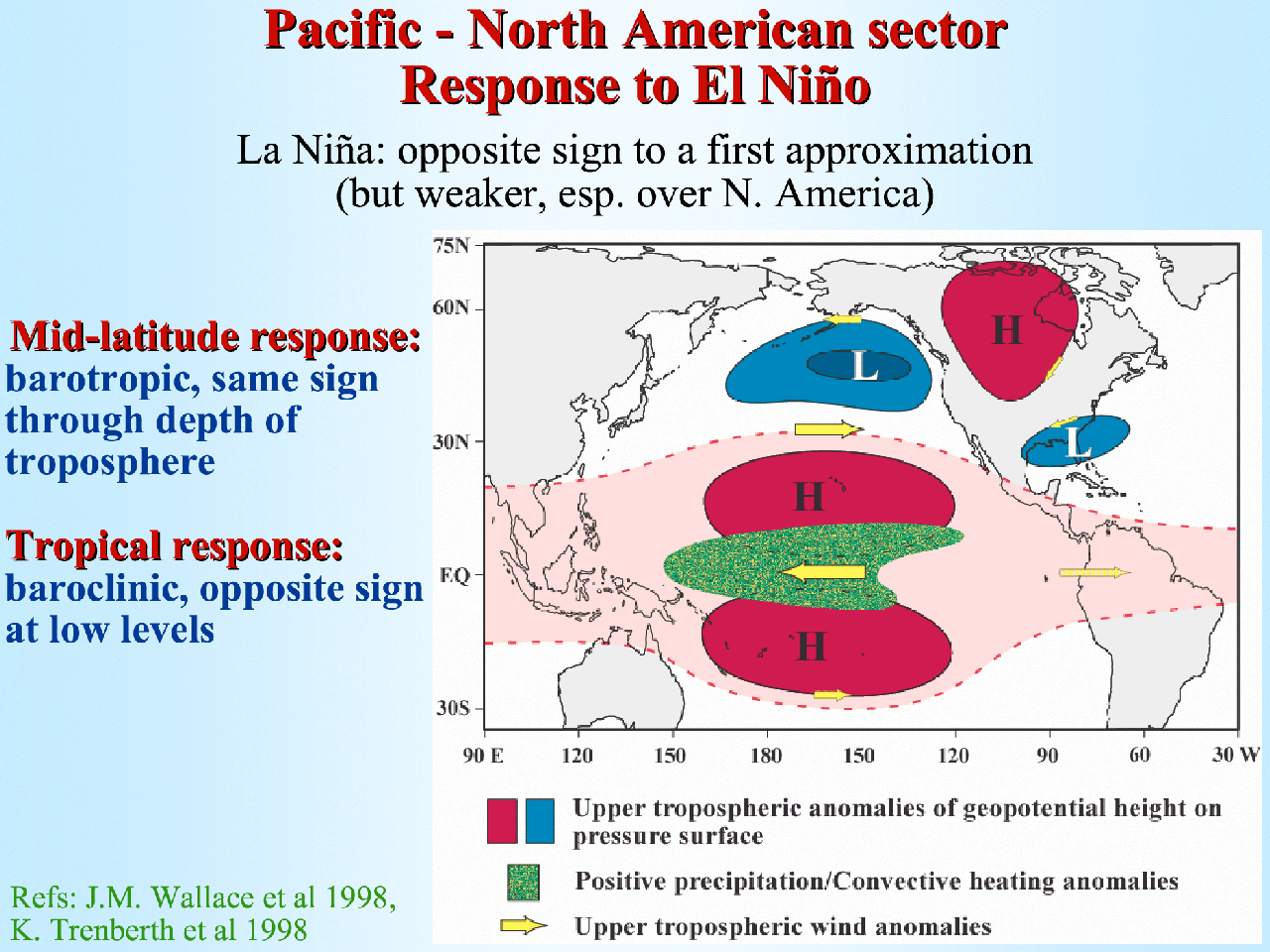 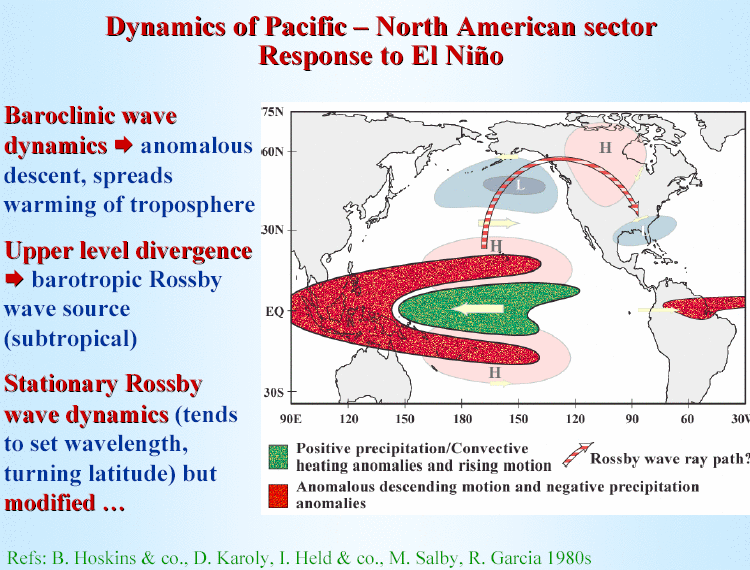 Source: D. Neelin
Teleconnections in the Atmosphere
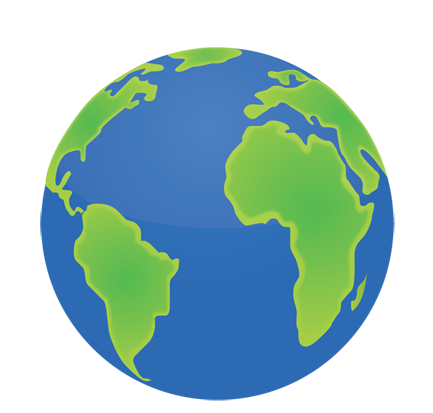 Imagine you have observed 
winter sea level pressure 
(or temperatures, rainfall) at
two locations separated by 
several  thousand miles.

When you plot the time series
you may find some remarkable
coherence in the deviations from 
their long-term average.
(we use the term 'anomalies')
1
2
Teleconnections in the Atmosphere
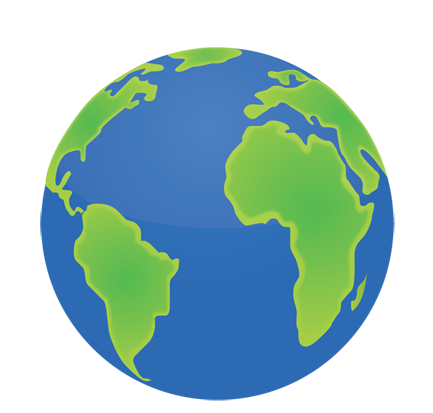 Imagine you have observed 
winter sea level pressure 
(or temperatures, rainfall) at
two locations separated by 
several  thousand miles.

When you plot the time series
you may find some remarkable
coherence in their anomalies.
They can agree in sign or as shown
here they can have a tendency to
have opposite signs.
1
2
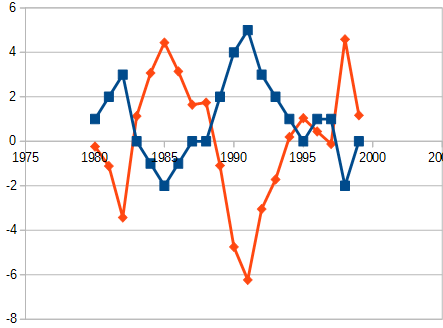 Example of a negative correlation
between two time series
Teleconnections in the Atmosphere
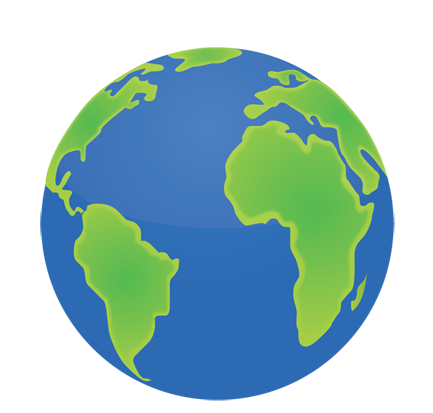 Wave processes and advection
processes can link temperature
fluctuations (anomalies) 
between remote regions.

Statistical methods are useful
to identify and describe such
teleconnections.

Multivariate statistics:
Climatic observations at many
locations, or on regular 
longitude-latitude grids
3  4
1
2
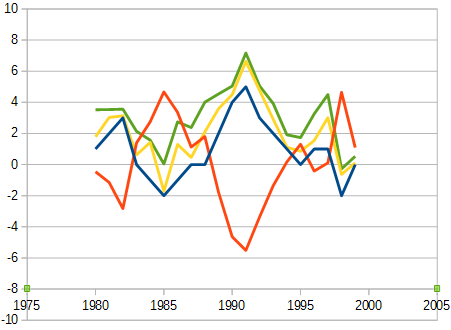 Climate index time series
In order to describe coherent climate variations in a multivariate
data set (e.g. global sea level pressure data on a 2.5  by 2.5 degree 
grid) researchers create one representative time series index.
 
This is an approximation that describes the temporal 
variability seen in a larger data set with a single 
representative time series
 
Inevitably, information gets lost in that process. 
 
→ A simplified view of the essential processes and variability
The Southern Oscillation as an example for a 'climate index'
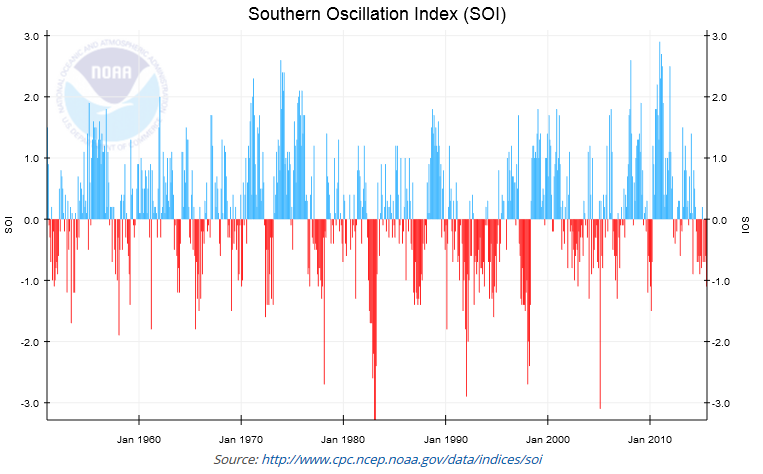 Tahiti and Darwin sea level pressure anomalies
(source: http://www.cgd.ucar.edu/cas/catalog/climind/soi.html)
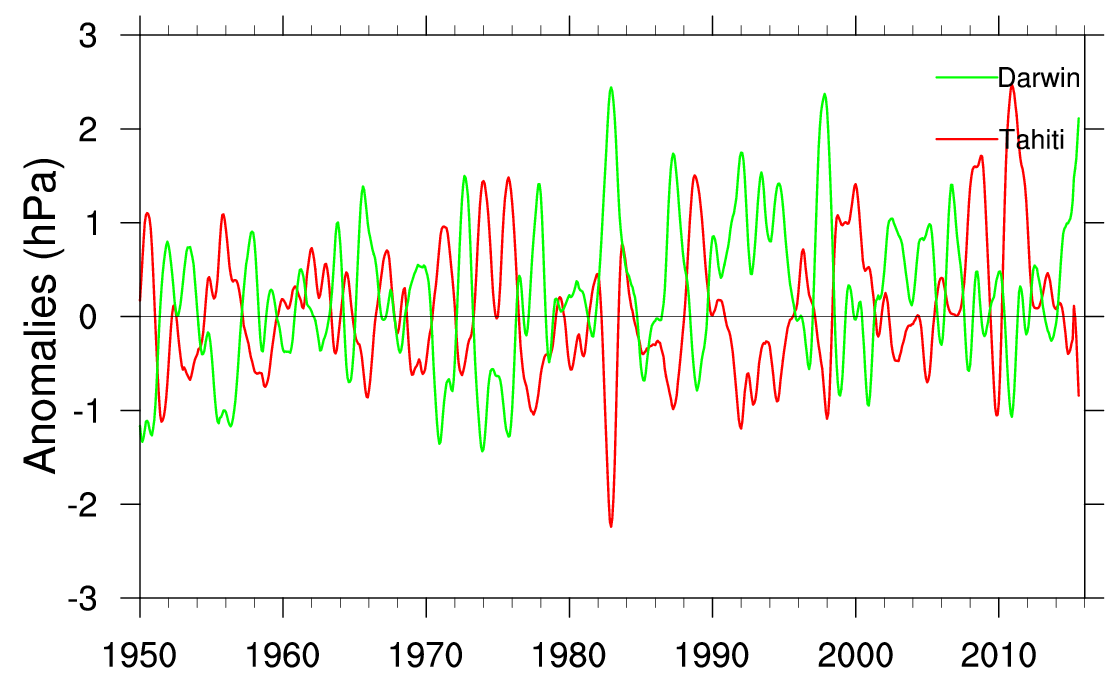 SOI index
(source: http://www.cgd.ucar.edu/cas/catalog/climind/soi.html)
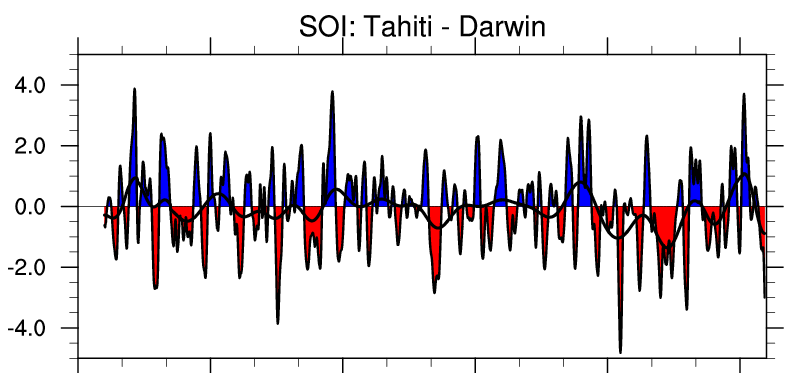 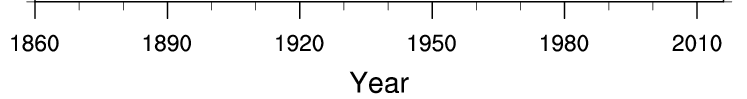 Note: 8-month smoothing filter was applied
SOI index
(source: http://www.cgd.ucar.edu/cas/catalog/climind/soi.html)
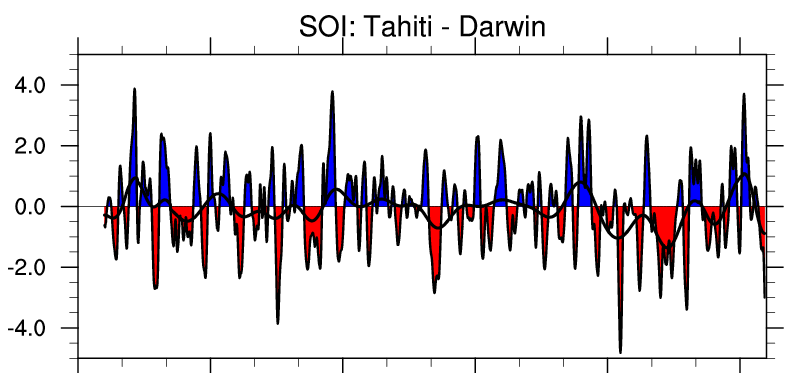 El Nino 1982/1983
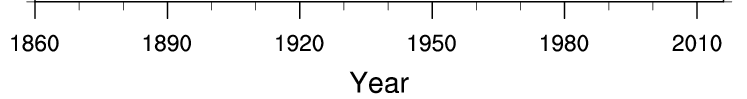 Note: 8-month smoothing filter was applied
El Nino 1982/1983: Global anomaly pattern
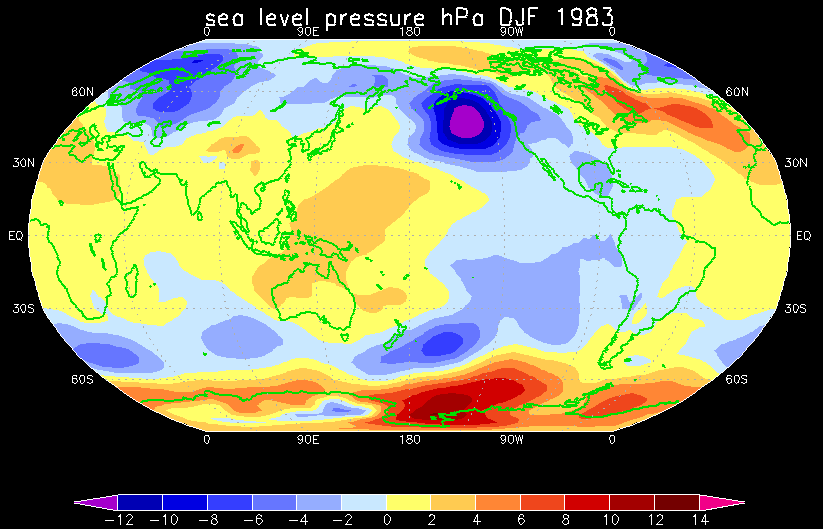 El Nino 1982/1983: Global anomaly pattern
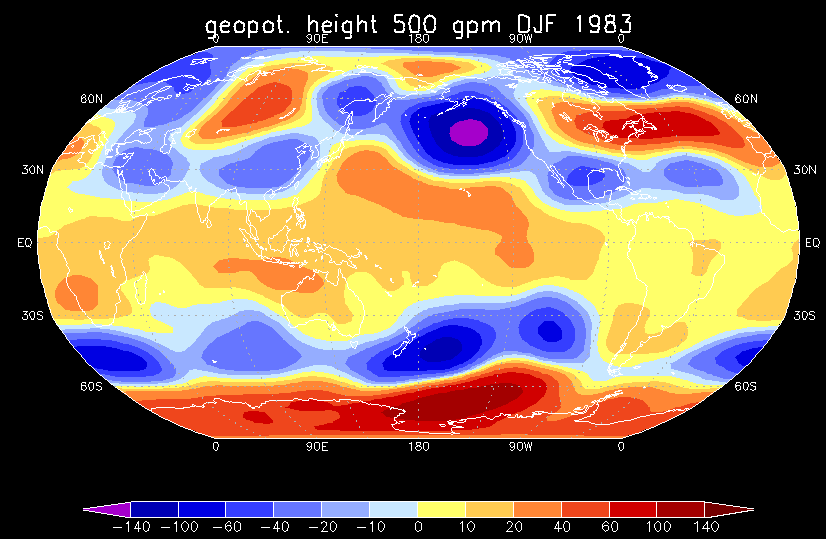 [Speaker Notes: Data source NCEP reanalysis
Processed with CDO and GrADS
(Oct 2015, DAES computing resources: snow cluster)]
El Nino 1982/1983: Global anomaly pattern
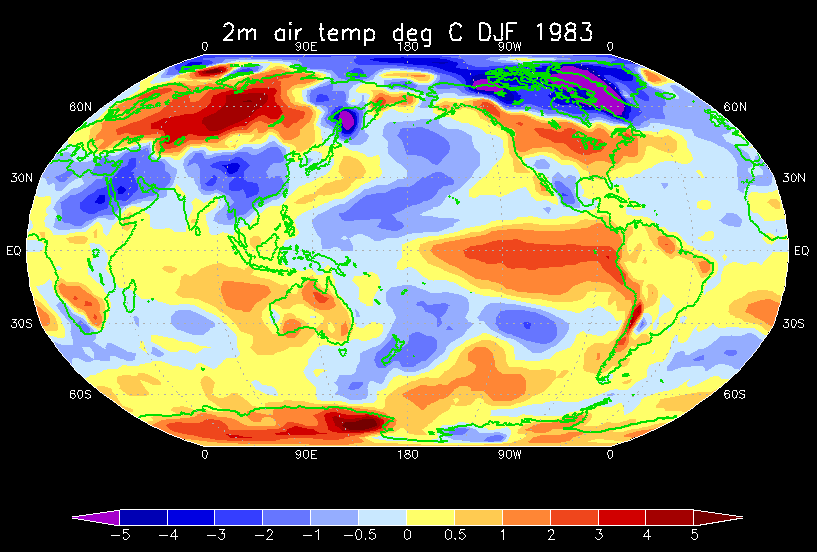 El Nino 1982/1983: Global anomaly pattern
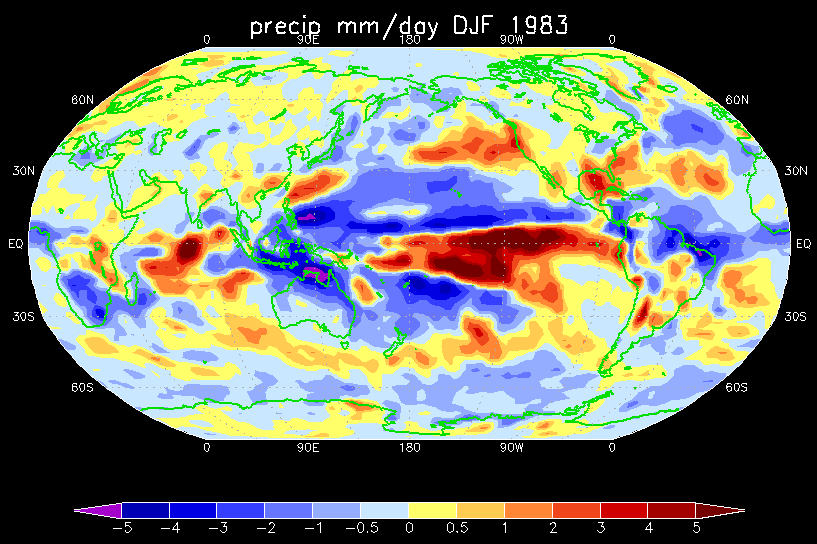 Why we need  statistical analysis tools
studying climate modes and variability we must be cautious in our reasoning:
“One swallow does not make a summer!” 
We cannot infer from one unusual year with warm tropical SST anomalies in the eastern equatorial Pacific and an observed unusual wet winter in East Africa that all El Nino events are associated with the same regional rainfall anomaly (nor can we say for certain that there is a causal relation)→ We look at a large number of events and average, or we deploy measures of correlation to find out how strong the relationships are.
With the SOI index we can illustrate teleconnections: 
Correlation between SOI and local time series
surface temperatures
sea level pressure
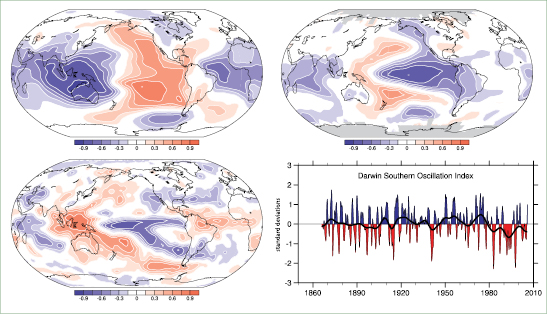 precipitation
[Speaker Notes: Figure 3.27. Correlations with the SOI, based on normalised Tahiti minus Darwin sea level pressures, for annual (May to April) means for sea level pressure (top left) and surface temperature (top right) for 1958 to 2004, and GPCP precipitation for 1979 to 2003 (bottom left), updated from Trenberth and Caron (2000). The Darwin-based SOI, in normalized units of standard deviation, from 1866 to 2005 (Können et al., 1998; lower right) features monthly values with an 11-point low-pass filter, which effectively removes fluctuations with periods of less than eight months (Trenberth, 1984). The smooth black curve shows decadal variations (see Appendix 3.A). Red values indicate positive sea level pressure anomalies at Darwin and thus El Niño conditions. 


Figure from IPCC report
http://www.ipcc.ch/publications_and_data/ar4/wg1/en/ch3s3-6-2.html]
Pacific North- American Pattern:A climate pattern under the spell of ENSO!
Index for the Pacific-North American (PNA) pattern
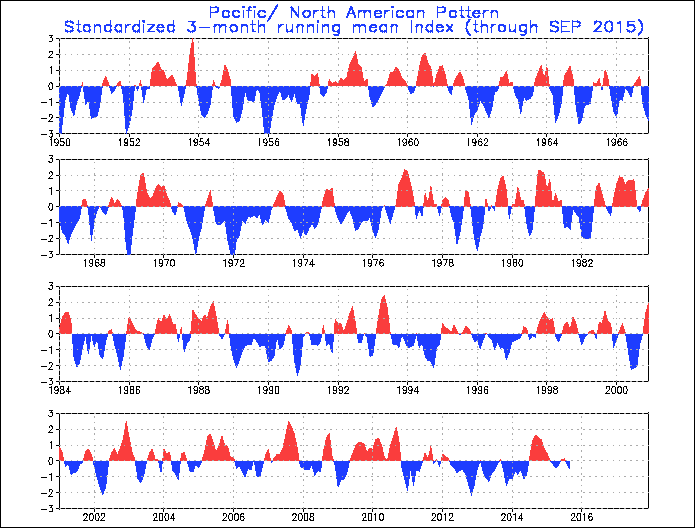 Red:
Positive 
PNA index

Blue:

Negative 
PNA index
http://www.cpc.noaa.gov/data/teledoc/pna_ts.shtml
Index for the Pacific-North American (PNA) pattern
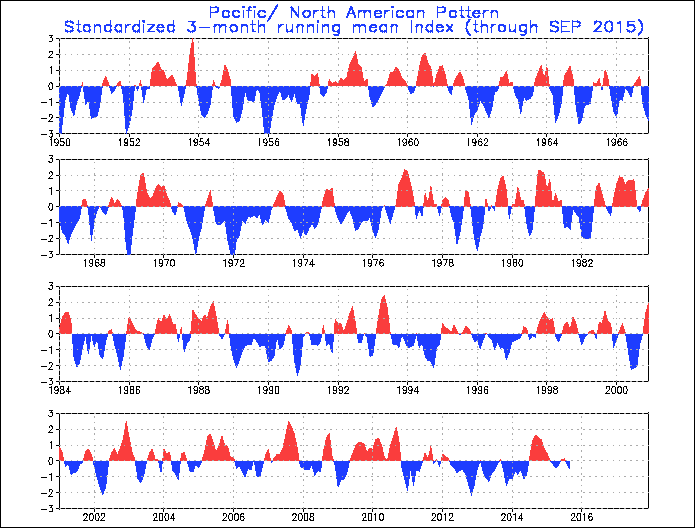 Red:
Positive 
PNA index

Blue:

Negative 
PNA index
http://www.cpc.noaa.gov/data/teledoc/pna_ts.shtml
Index for the Pacific-North American (PNA) pattern
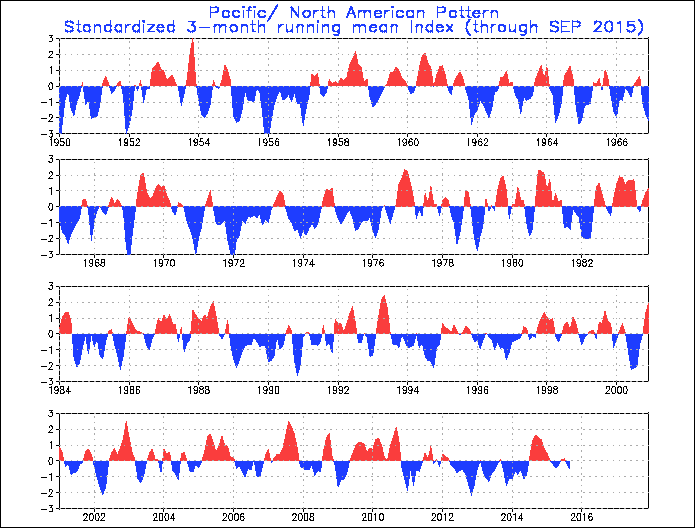 Red:
Positive 
PNA index
Blue:
Negative 
PNA index
Usually a threshold
is used to define
positive and negative
phases of a climate 
mode. 
(E.g. anomalies 
> 1 standard deviation
Or smaller -1 std. dev.)
http://www.cpc.noaa.gov/data/teledoc/pna_ts.shtml
[Speaker Notes: Let's look at the anomalies for DJF 1972]
Strong negative PNA phase 1971/1972
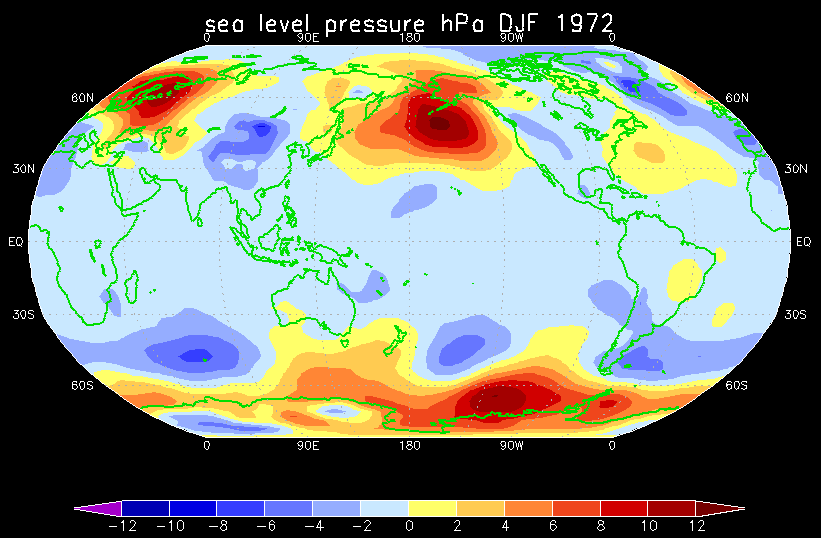 [Speaker Notes: Data source NCEP reanalysis
Processed with CDO and GrADS
(Oct 2015, DAES computing resources: snow cluster)

Note geopotential height anomalies relative to the 1981-2010 period. 
Global warming has lead to a genreal increase in the 500hPa height level. Therefore many regions appear uniformly blue (lower than the norm) for 1973.]
Strong negative PNA phase 1971/1972
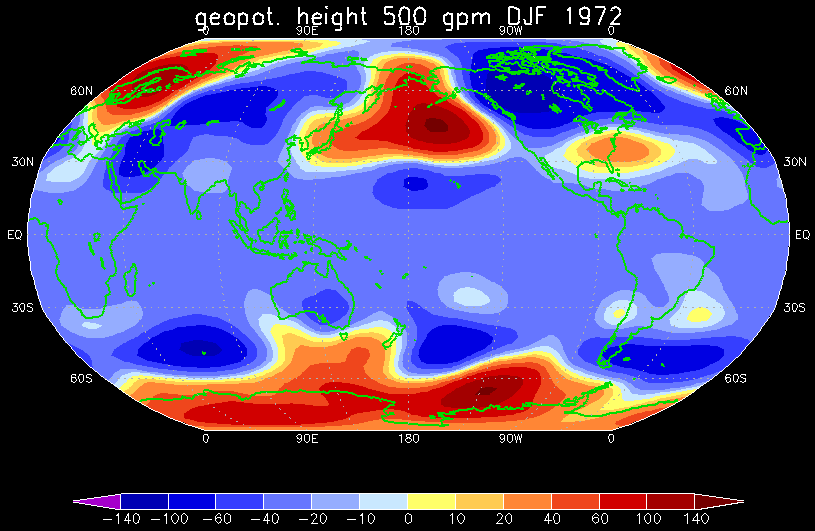 [Speaker Notes: Data source NCEP reanalysis
Processed with CDO and GrADS
(Oct 2015, DAES computing resources: snow cluster)

Note geopotential height anomalies relative to the 1981-2010 period. 
Global warming has lead to a genreal increase in the 500hPa height level. Therefore many regions appear uniformly blue (lower than the norm) for 1973.]
Strong negative PNA phase 1971/1972
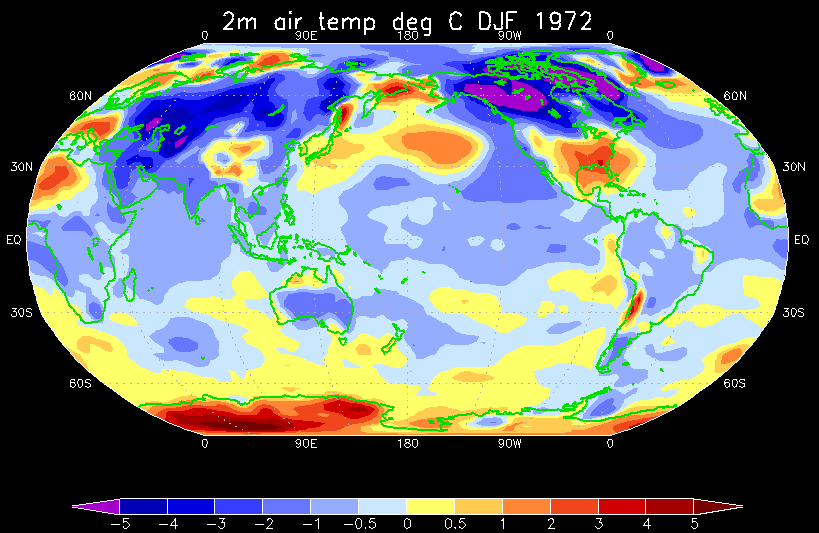 [Speaker Notes: Data source NCEP reanalysis
Processed with CDO and GrADS
(Oct 2015, DAES computing resources: snow cluster)

Note geopotential height anomalies relative to the 1981-2010 period. 
Global warming has lead to a genreal increase in the 500hPa height level. Therefore many regions appear uniformly blue (lower than the norm) for 1973.]
Strong negative PNA phase 1971/1972
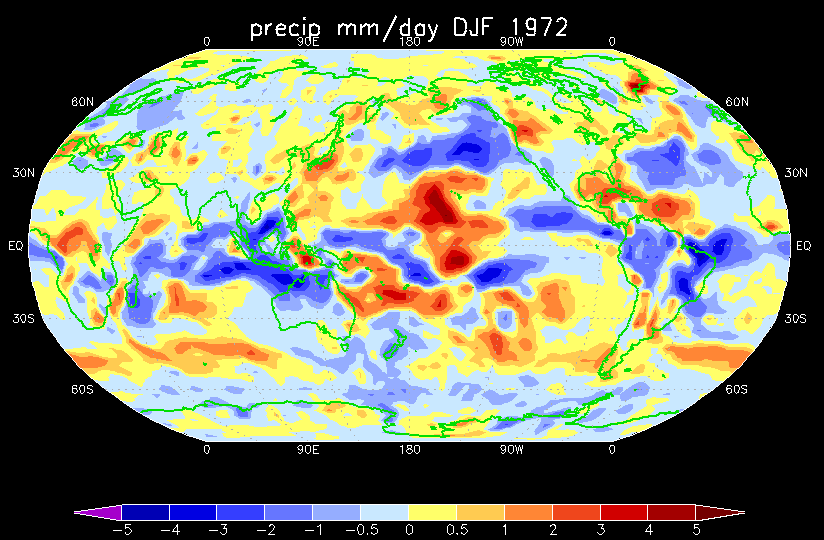 [Speaker Notes: Data source NCEP reanalysis
Processed with CDO and GrADS
(Oct 2015, DAES computing resources: snow cluster)]
'Average' pattern for a positive phase of the PNA
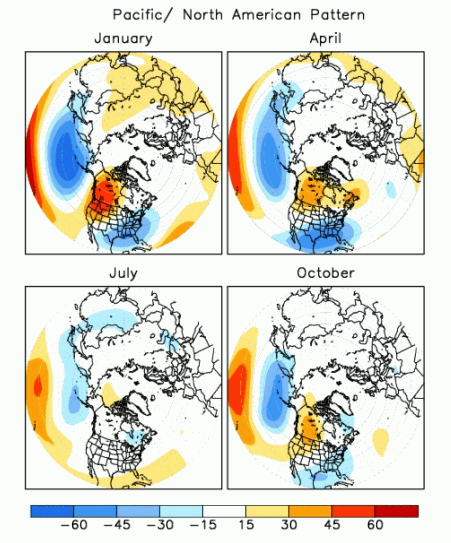 Colors represent the 500 hpa 
Geopotential height anomalies
[geopotential meters]
during a positive PNA index
with magnitude of  
+1 std. deviation.
Deeper Aleutian Low
Note: PNA strongest signal 
during winter months
[Speaker Notes: Here is shown the linear regression coefficient: that is the correlation between the local geopotential height anomalies and the defined PNA index
(which can be created in several ways, a simple method is to choose three representative locations in the centers of the Aleutian Low the high pressure over NW US/ Canada and tropical central Pacific and create a weighted average)]
Positive phase of the PNA
above-average geopotential heights (pressure) in the vicinity of Hawaii and over the intermountain region of North America
below-average geopot. heights located south of the Aleutian Islands and over the southeastern United States. 

above-average temperatures over western Canada and the extreme western United States
below-average temperatures across the south-central and southeastern U.S
More information: 
http://www.cpc.ncep.noaa.gov/data/teledoc/pna_map.shtml
Influence of PNA variability on US climate
Effect on 
Temperatures:

Positive correlations:
Above average
temperatures when 
PNA is in a positive 
phase.

Negative correlations:
Below average temp.
when PNA in positive
phase
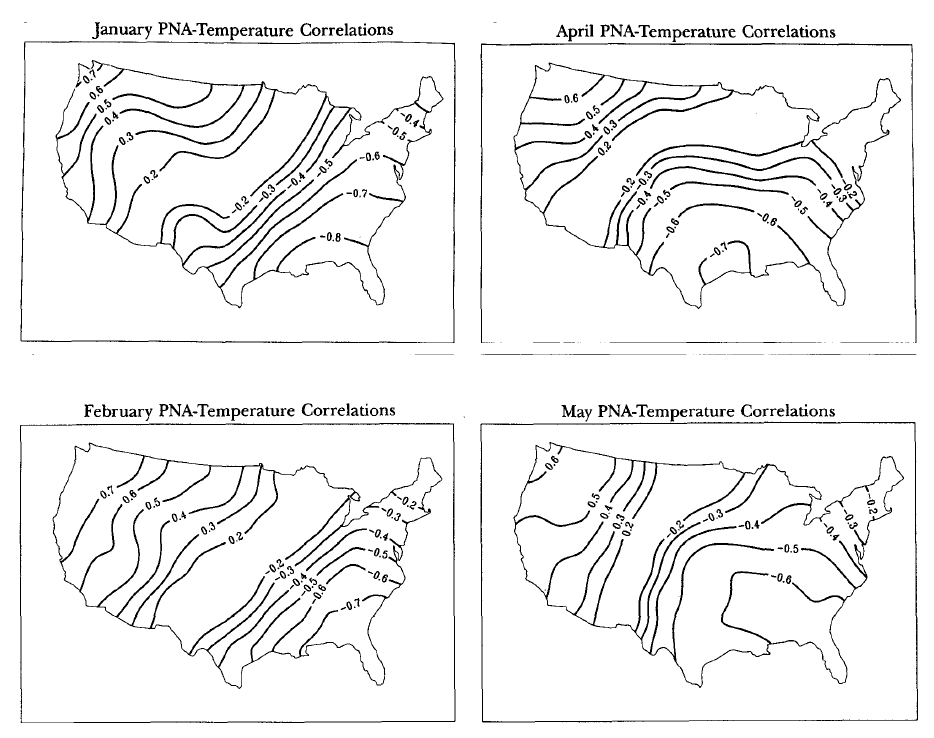 [Speaker Notes: The Pacific/North American Teleconnection Pattern and United States Climate. Part I: Regional Temperature and Precipitation Associations
Daniel J. Leathers

J. Clim. 1991]
Influence of PNA variability on US climate
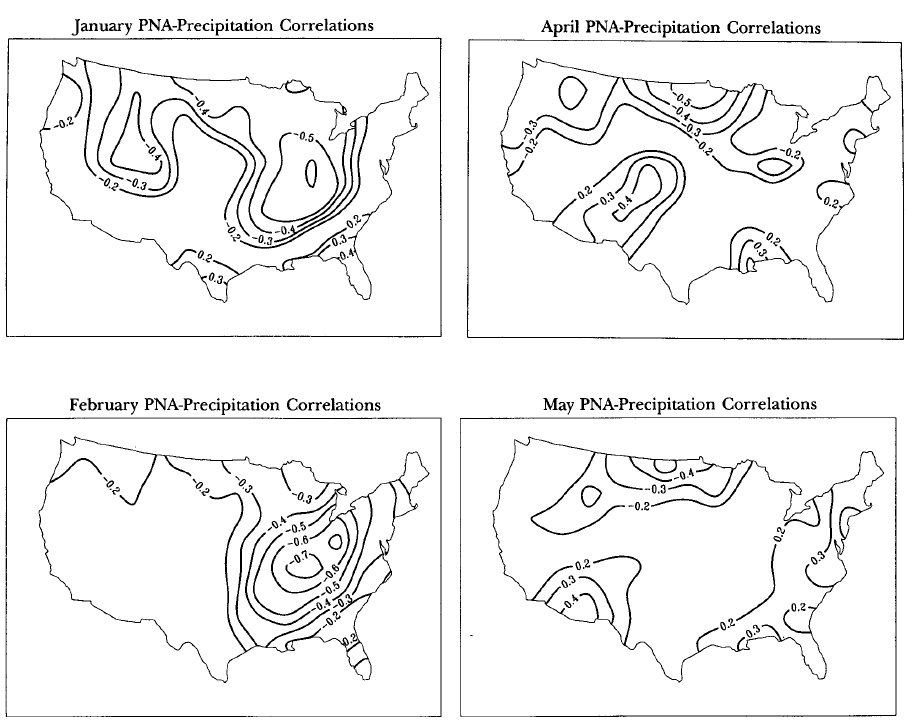 Effect on 
Rainfall:
Pattern for a positive phase of the PNA
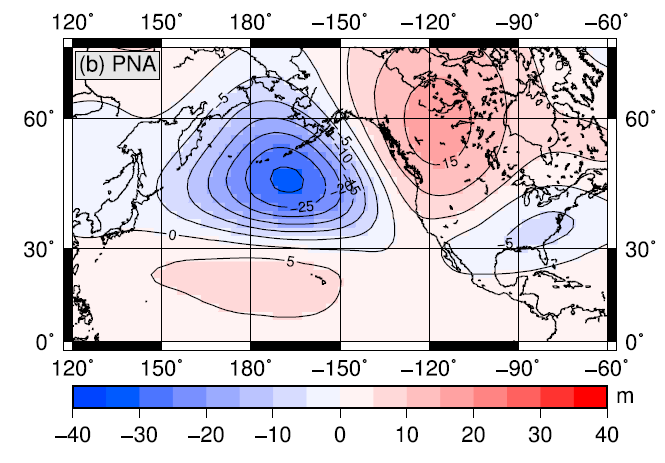 Typical Oct-April
geopotenial height 
anomalies of the 500hPa level
associated with a positive
PNA index value
of one standard deviation
unit.
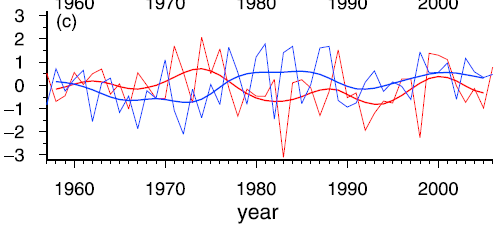 Blue: October-April PNA index
(red: Oct-Apr SOI index)
Relationship between SOI and PNA and long-term changes
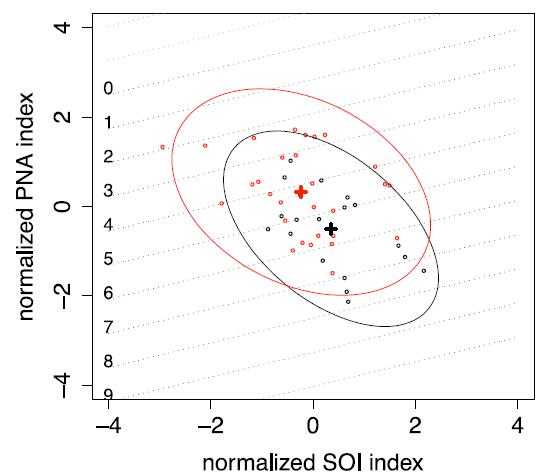 Presentation of the tropical and North Pacific atmospheric circulation with the SOI and PNA index for periods 1958–1976 and 1977–2005.

each black dot  marks one Oct-April 
season from 1958-1976

each red dot marks a season from 1977-2005

(crosses are the averages of the two periods)
(Elison Timm et al., 2011)
[Speaker Notes: From Elison Timm et al. 2011]
Relationship between SOI and PNA and long-term changes
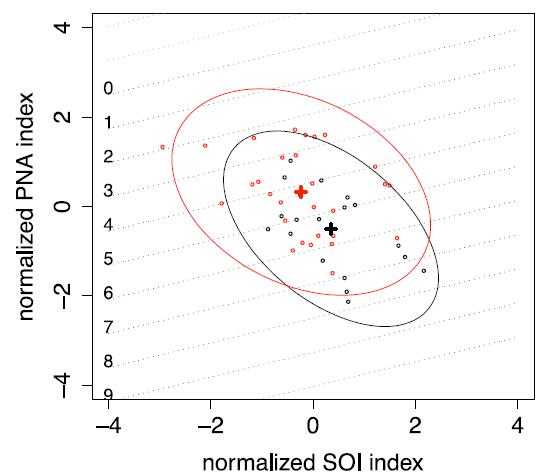 Presentation of the tropical and North Pacific atmospheric circulation with the SOI and PNA index for periods 1958–1976 and 1977–2005.

each black dot  marks one Oct-April 
season from 1958-1976

each red dot marks a season from 1977-2005

(crosses are the averages of the two periods)
“Mid 1970s North
Pacific climate shift”
(Elison Timm et al., 2011)
[Speaker Notes: From Elison Timm et al. 2011]
Regional Impacts: Rainfall in Hawaii
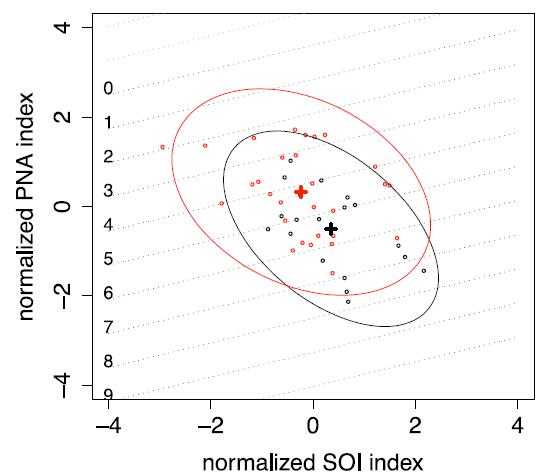 “Mid 1970s North
Pacific climate shift”
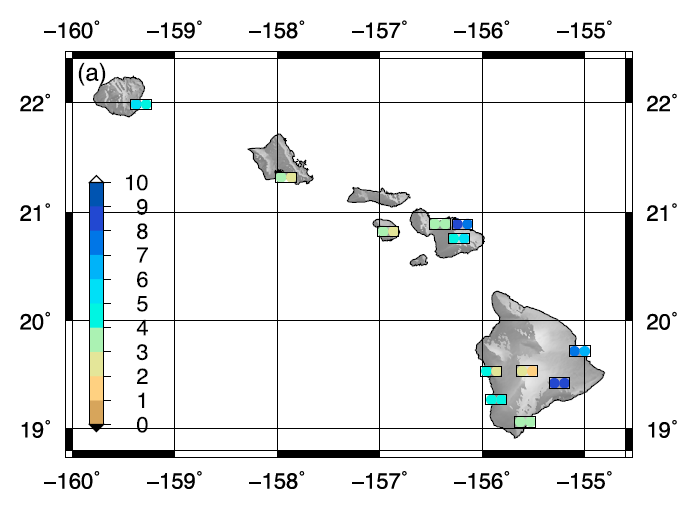 Left color: number of heavy rain days before 1976
Right color: number of heavy rain days after 1976
The average rainfall has decreased in recent decades and number of heavy rain days per season has gone down (at 12 stations).
(Elison Timm et al., 2011)
[Speaker Notes: From Elison Timm et al. 2011]
Daily PNA index forecast:
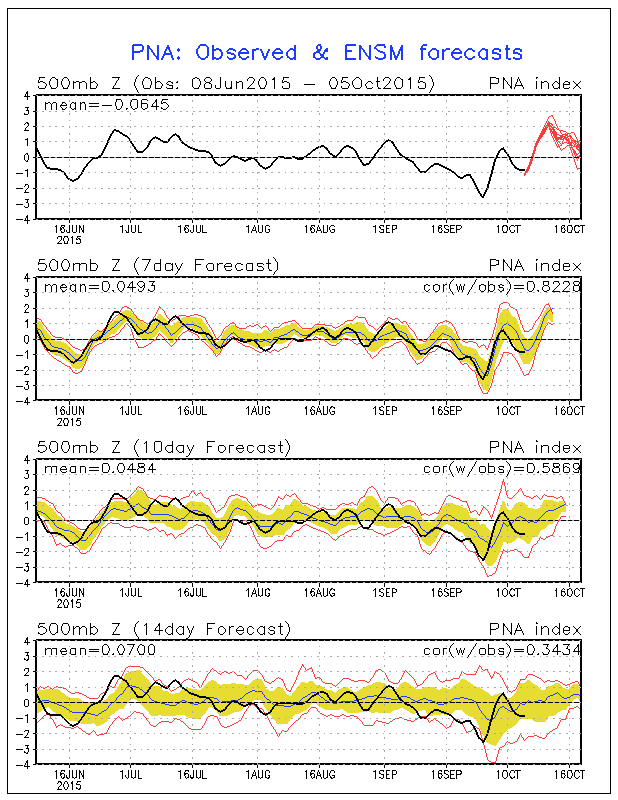 Part of routine weather forecast
operations:

7-10 day outlook

Good validation with past

Can we do more than the 
weather prediction time scale?
Source: NOAA Climate Prediction Center
Seasonal PNA index forecast:
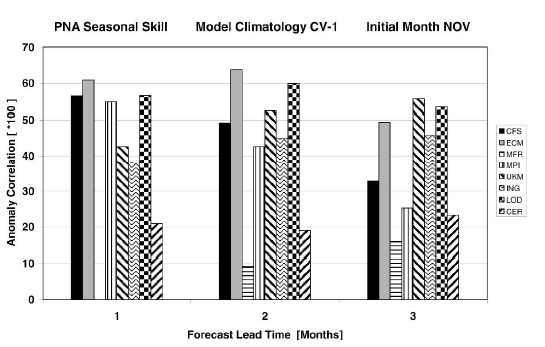 [Speaker Notes: The skill for seasonal forecasts of the PNA pattern are currently investigated.
But most of the PNA seasonal forecast skill is depending on the tropical Pacific and ENSO.]
Pacific Decadal Oscillation (PDO)
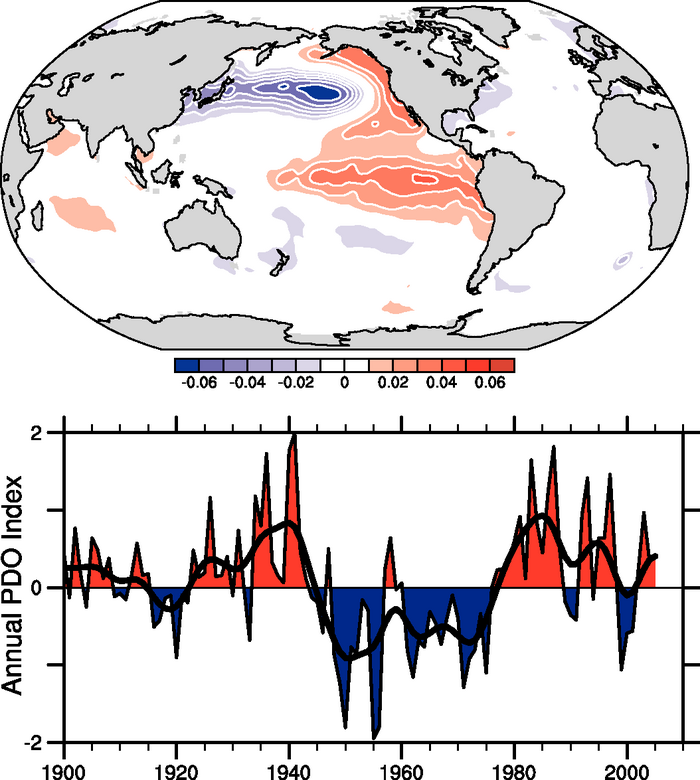 Observed pattern of SST
anomalies in the 
North Pacific Ocean
[Speaker Notes: Figure 3.28. Pacific Decadal Oscillation: (top) SST based on the leading EOF SST pattern for the Pacific basin north of 20°N for 1901 to 2004 (updated; see Mantua et al., 1997; Power et al., 1999b) and projected for the global ocean (units are nondimensional); and (bottom) annual time series (updated from Mantua et al., 1997). The smooth black curve shows decadal variations (see Appendix 3.A).

From IPCC AR4]